There is a desire for local, community-led activities that build on strengths
Across all areas, a sense of community and community events and activities are seen as assets.  There also seemed to be a desire for more community-led projects which bring the community together, build on strengths and local passions and take a hyperlocal approach.
BASILDON
COLCHESTER
TENDRING
A desire was expressed for physical activity equipment to be built into the outdoor environment such as outdoor gyms, a park for young people and a strip of tarmac for      young people to do wheelies on their bikes
Indoor activity spaces include Leisure World and the Mercury Theatre dance studio as well as community spaces, pub function rooms, scout huts and charity premises
Good ‘backdrop’ 
for cycling
Indoor venues for activities were mentioned including the Basildon Sporting Village as well as several community centres and a space within a local Tesco
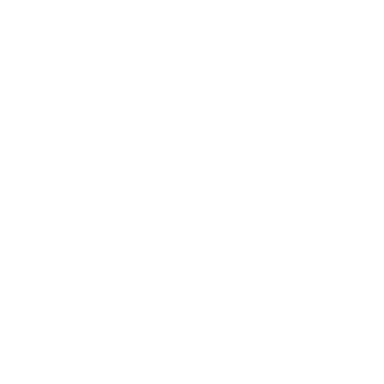 Physical activity equipment built into the outdoor environment such as outdoor gyms, play areas and skateparks 
were seen as an asset
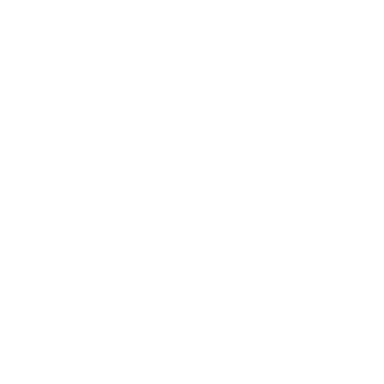 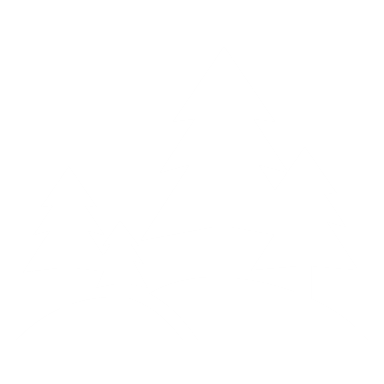 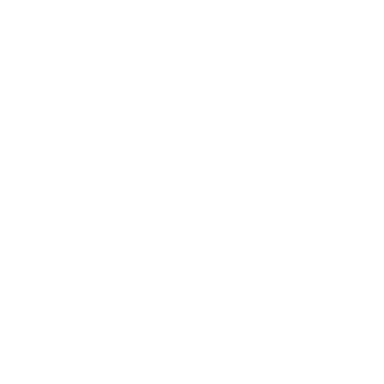 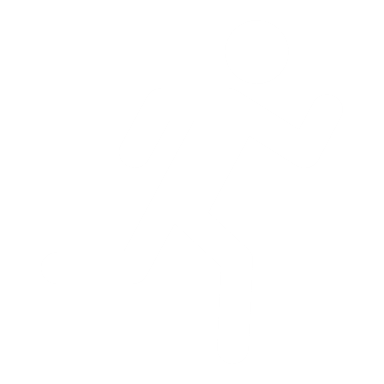 School-based physical activities seems to be particularly high
Buses were seen as a particular
 issue due to a lack of bus services to key assets such as Watt Tyler Park
Conversations in Colchester spoke of
 parks, green spaces and 17 woodland country parks as an asset
There is an appetite for boxing
Some activities are difficult to get to, particularly in in more rural areas
“I want to move out of the area desperately because I want more for my son and keeping him safe as there are high crime levels which is frightening for me as
 a parent.” (Community     Member)
The seafront is an asset that could be better used to increase physical activity
“Several sessions are hosted from the function room for free such as darts, bingo, women's guild and veteran's breakfasts… I am passionate about wanting to support the community, about social isolation being a big problem in the area.” (Pub Landlord)
“Some service users would like to attend activity sessions in their area, but their barriers are that they don’t know what groups are out there and they do not drive so cannot access all activity.” (Project
 Lead)
“Me and my family do like going for walks in Wat Tyler Park and Langdon Hills Park not Gloucester park as that is dodgy and not Northlands Park due to problems recent flasher.” (Community Member)
“The pool, notably the wave machine, is not appropriate for older ladies.” (Project Lead)
Farm land is being used
for activities
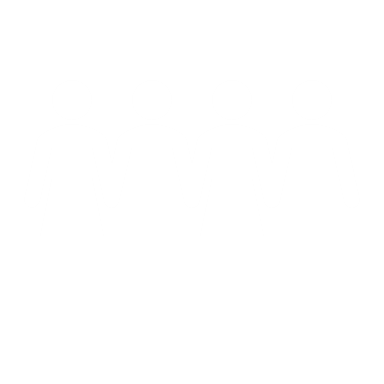 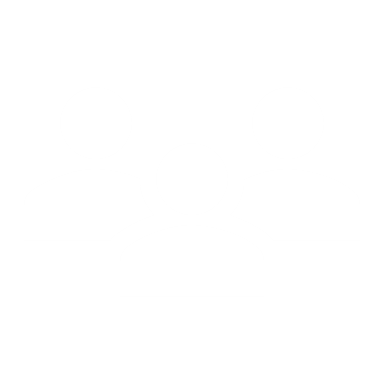 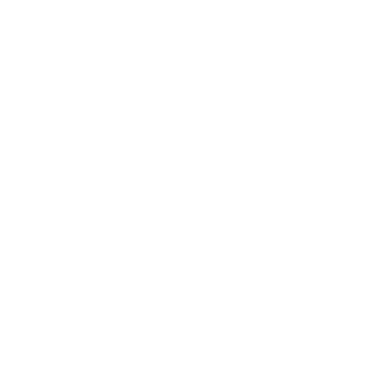 Schools are being used as community 
hubs in Colchester and Basildon
There is more appetite for football and walking football in North East Essex compared to Basildon
Activity needs to be accessible and inclusive
Walking is seen as a physical activity option that is enjoyable and open to all.  Running was not frequently mentioned.
There is a need for opportunities for those who are ‘not good enough’ to play sports such as football.
Dance is seen as an enjoyable and accessible activity which is applicable across multiple generations and across groups with specific needs.

)
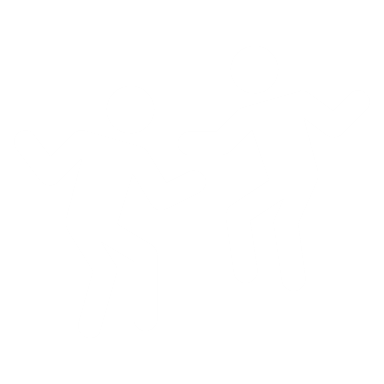 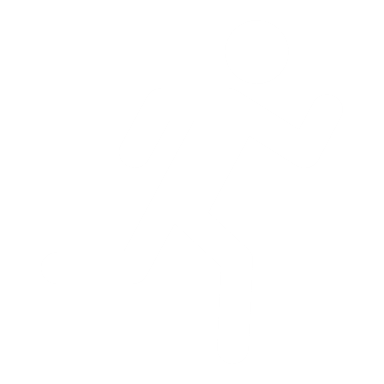 “'Park Run' can sound daunting for people who just want to walk, 
although walking is allowed the name of the popular event does not
 indicate this, park run is also very competitive.” (Project Lead, Tendring)
“We would like music.  If there was music we would be moving in the chair and some would even get up to dance.  We would like our own instruments to play. Tambourines etc.” (Dementia Café Attendee, Tendring)
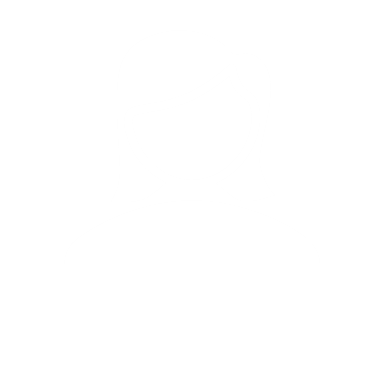 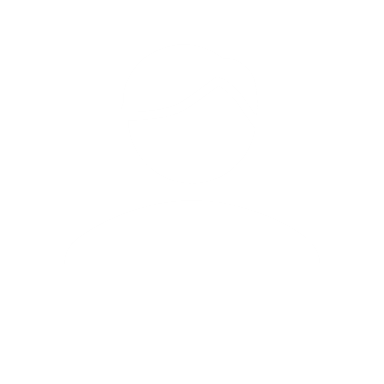 Incentives and ‘Gamification’ work
 =
Several projects referred to incentives that are used to get people to activities – these all involve food and drink.  Suggestions for other ways to incentivise activity included use of cash rewards and earing money for a chosen charity.
Beat the Street and other ‘gamified’ interventions were mentioned in several conversations with young people in Colchester and Tendring.
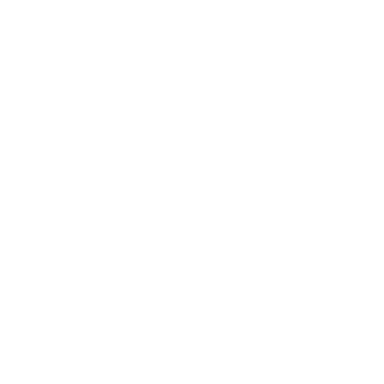 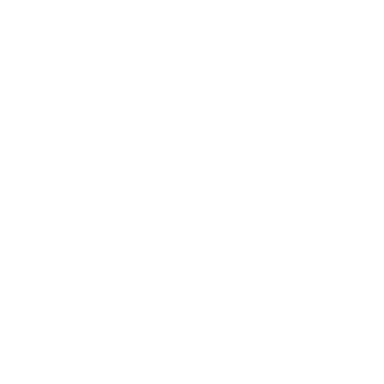 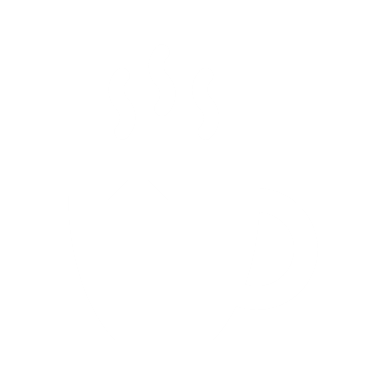 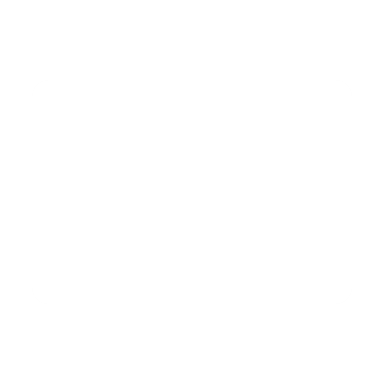 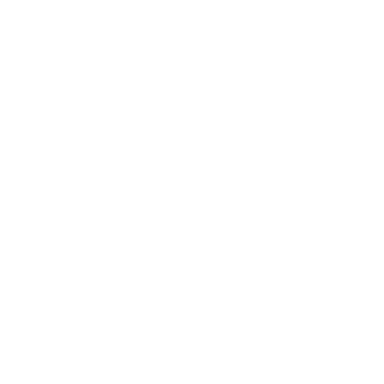 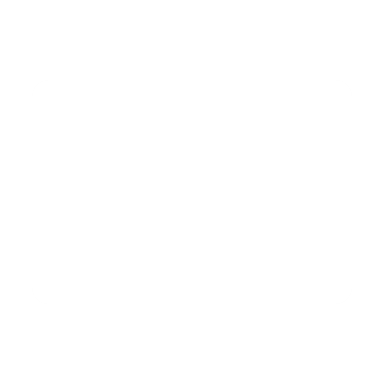 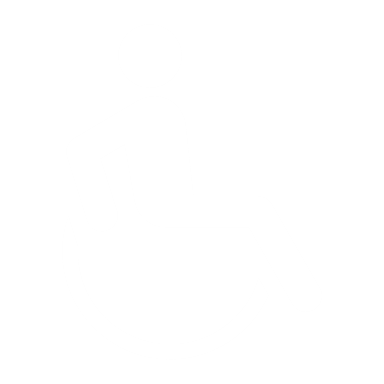 Individual Barriers
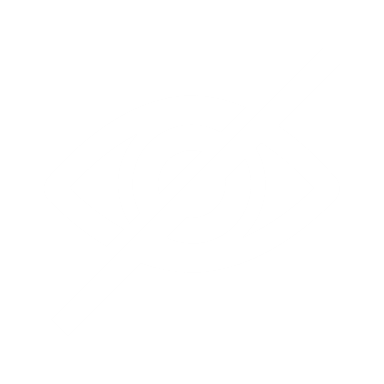 “Having sight problems means I worry about being able to take part in activities.” (Service User, Tendring)
Additional needs mean that access and taking part are more challenging.
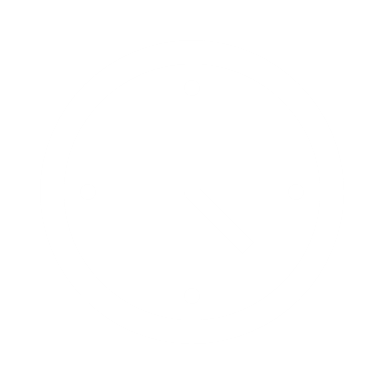 A lack of motivation was mentioned in conversations across all areas as a barrier to activity.
Barriers included the cost of activities, particularly indoor activities; lack of time and other responsibilities such as caring; isolation and mental health issues making leaving the house difficult and practical issues such as not having appropriate clothing.
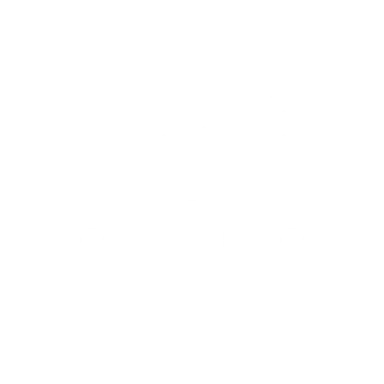 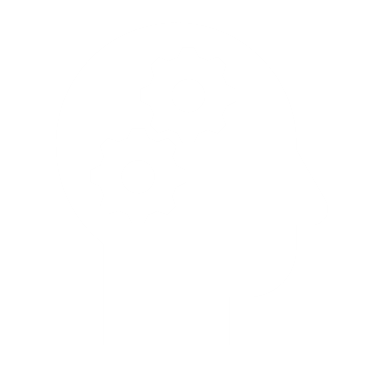 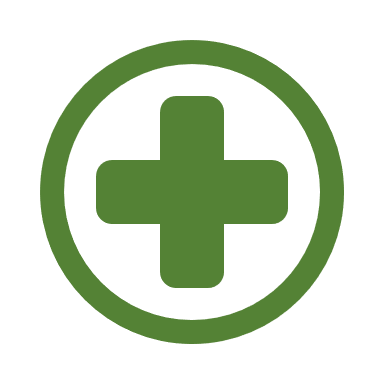 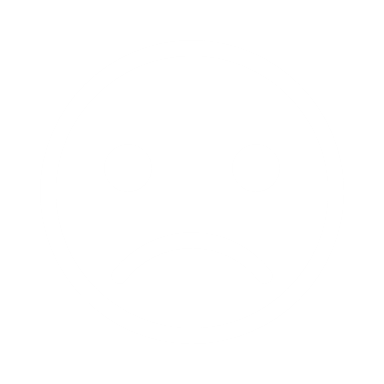 Low confidence or loss of confidence was identified as an issue in several conversations.  This lack of confidence was not specific to any area or age group nor was there a consistent cause.
“There are lots of anxieties around physical activity in the pupils” (Teacher, Tendring)
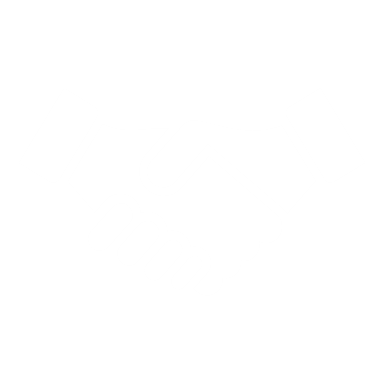 Partnership working is happening, but there is opportunity for more
Partnership working is fragmented and there is duplication happening due to organisations working in silo. Where partnership working is happening, this includes co-funding, sharing of specialist staff and use of space. There is a desire for more partnership working.
Sustainability is a concern for many activities, but not all
The need for ongoing or additional funding was discussed within several conversations alongside concerns about the sustainability of projects.  Alternative and creative funding methods were also discussed including local fundraising, sponsorship from local businesses and a ‘bonus ball’ scheme.
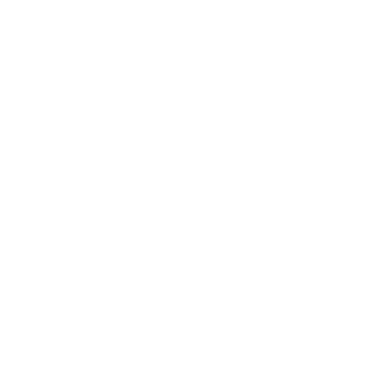 Volunteers and workforce development are seen as key for sustainability
There is a reliance on volunteers to run groups and lead activities – they are seen as an asset that contribute to sustainable delivery; particularly as paid staff are stretched.  However, challenges were identified in recruiting and retaining this workforce.
“Local volunteers are key to supporting vulnerable families” (Project Lead, Colchester)
Opportunities for workforce development were also identified including opportunities to train up new coaches and lifeguards but also to upskill non-physical activity workforces.
“We are training staff at a residential home to continue and support the sustainability of the fitness sessions” (Project Lead, Basildon)
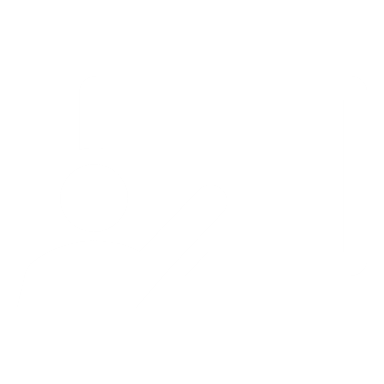 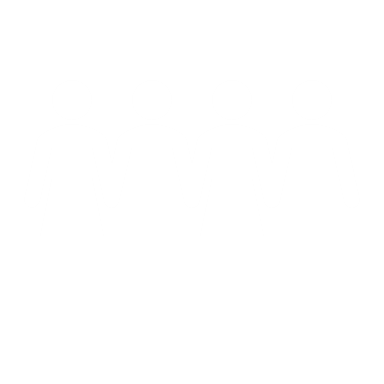 Groups are hopeful about opportunities to scale and replicate
Several project leads spoke of having a successful model, the potential to scale and/or replicate and the hope that this would happen.  
“Before I leave this world, I intend to have a holiday programme in every deprived area, in every town across the UK!” (Project Lead, Colchester)
There were some examples of scale and replication through organic growth, as well as examples of attempts to replicate into nearby areas that did not work
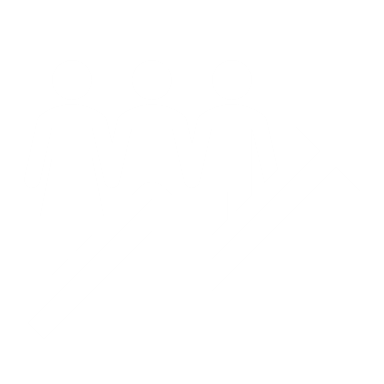 There are opportunities to add physical activity to sedentary activities 
Many groups spoke positively about the possibility of adding a physical activity element.  There were several suggestions that a walk could be added to current provision and a desire was expressed by many for health walk leader training.
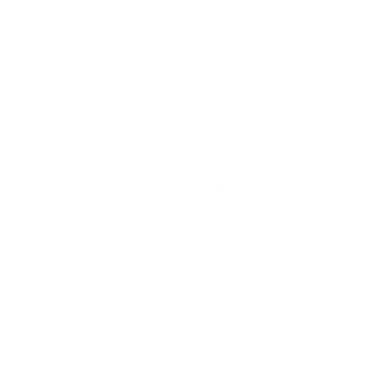 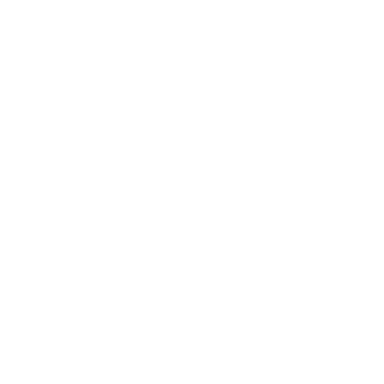